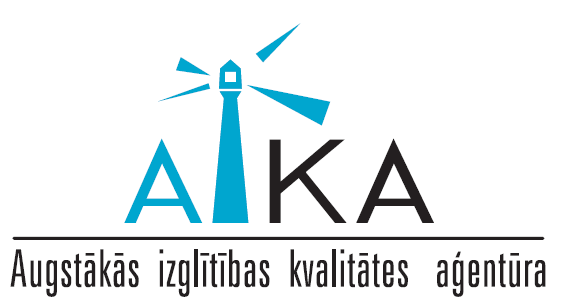 Erevānas ministru komunikē prioritātes 2015.-2018.g.
Seminārs «Eiropas augstākās izglītības telpas attīstība 2015.-2018.gadā un kvalitātes nodrošināšana tajā»
26.01.2016.
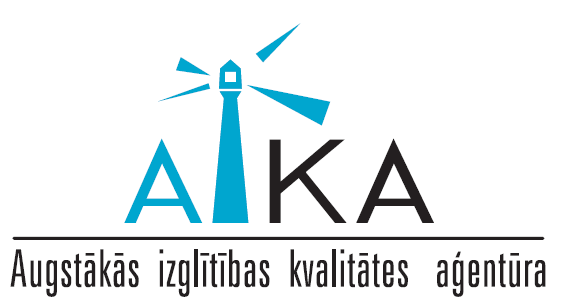 EAIT Izglītības ministru konference2015.gada 4.-15.maijs, Erevāna, Armēnija
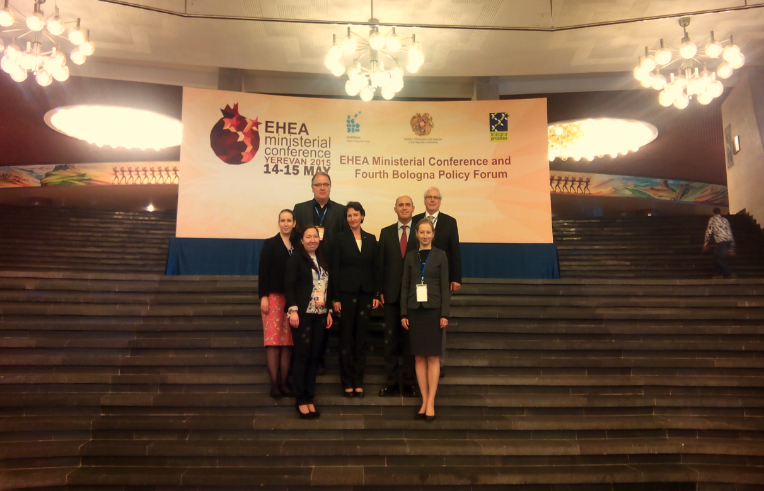 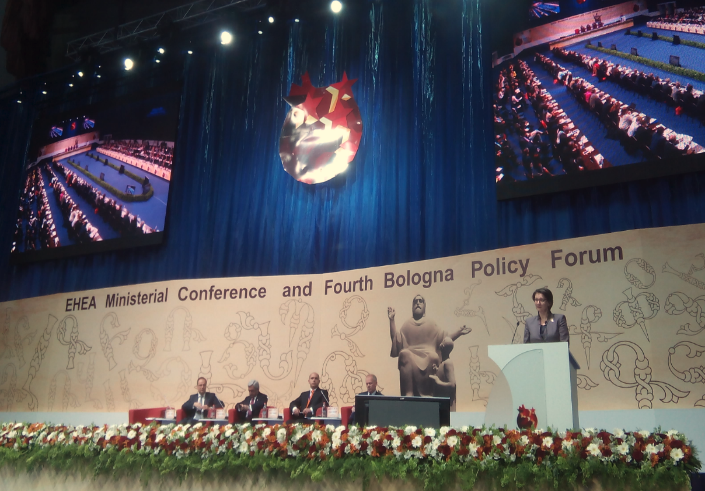 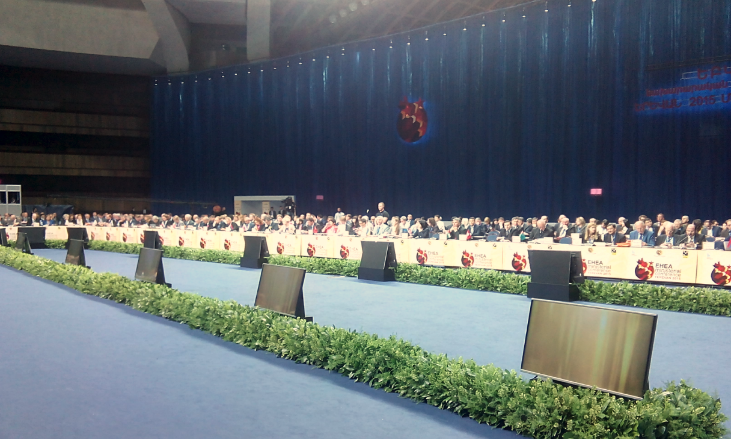 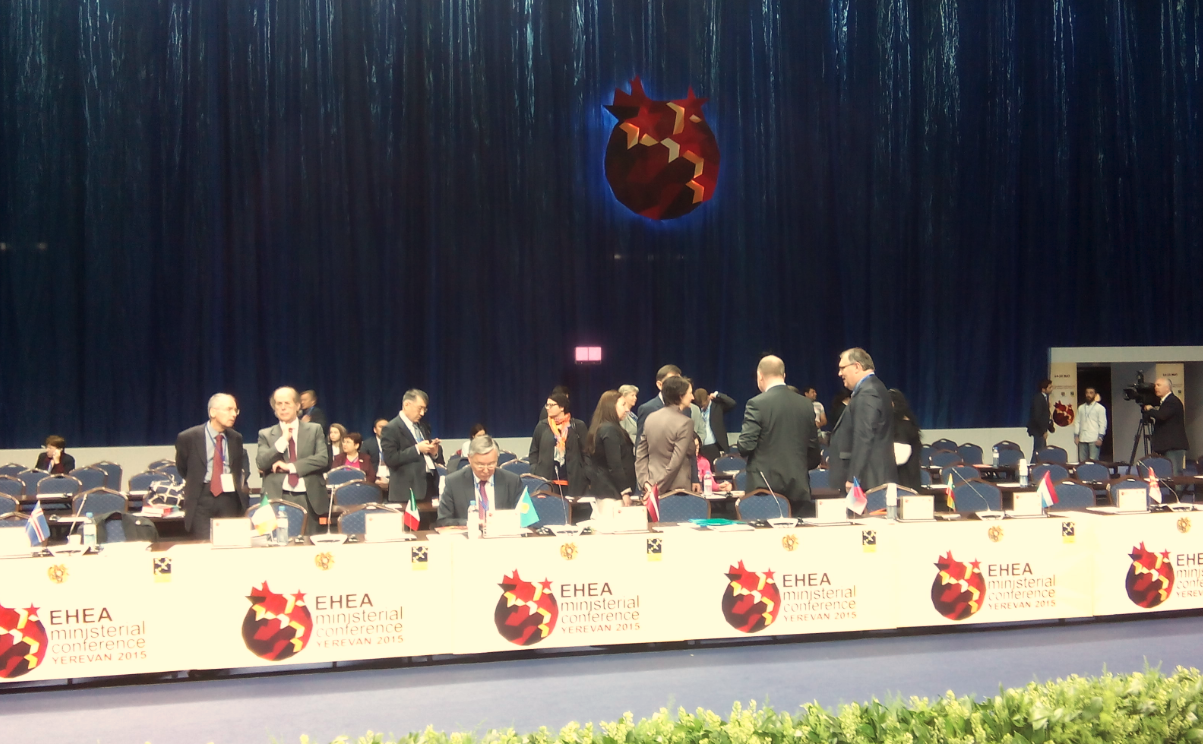 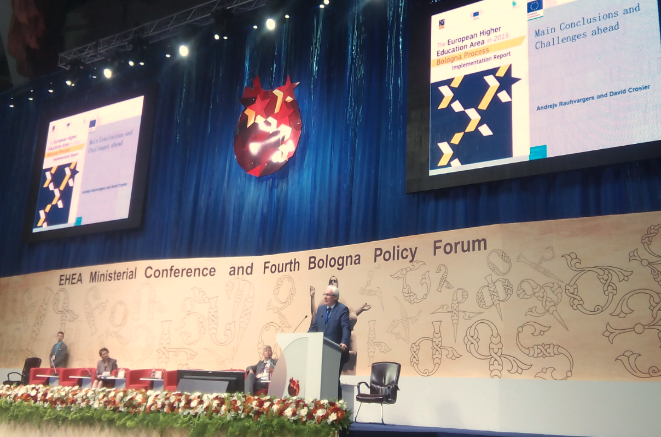 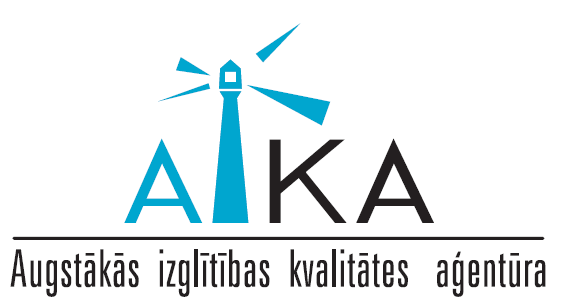 Studiju kvalitātes un tās atbilstīguma palielināšana (I)
ieviest pedagoģiskas inovācijas studentcentrētā vidē
izmantot digitālo tehnoloģiju priekšrocības
veicināt ciešāku saikni starp studijām un pētniecību 
veicināt radošumu, inovācijas un uzņēmējdarbības prasmes 
palīgpasākumi: 
- veidot caurskatāmus studiju rezultātus, 
- elastīgus mācīšanās ceļus un 
- piemērotas mācīšanas metodes un sekmju novērtēšanas metodes
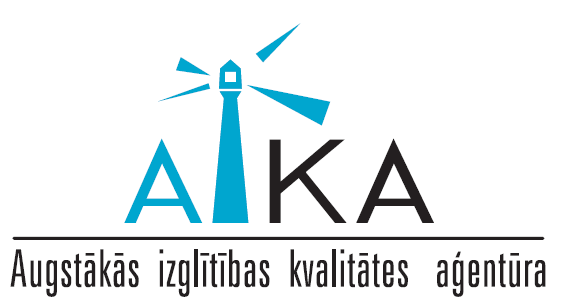 veicināt absolventu nodarbināmībudarba dzīves garumā un mainīgajos darba tirgus apstākļos (II)
pēc katra studiju cikla absolventiem jāpiemīt kompetencēm, kas ļauj veiksmīgi iesaistīties darba tirgū, 
lai absolventi spētu vēlāk darba dzīvē paši attīstīt jaunas kompetences. 
palīgpasākumi:
- stiprināt dialogu ar darba devējiem, 
- veidot studiju programmas, līdzsvarojot teoriju un praksi, 
- veicināt studentu uzņēmējdarbības un inovācijas prasmes, 
- sekot līdzi absolventu karjeras attīstībai,
- veicināt starptautisko mobilitāti.
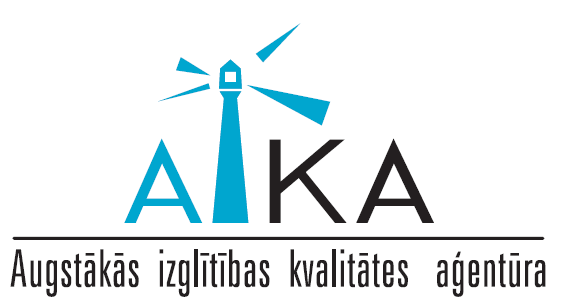 Padarīt iekļaujošas augstākās izglītības sistēmas (III)
studiju organizācija, kura ir piemērota dažādu tipu studējošajiem, t.sk. mūžizglītībā
iespējas studentiem, kuri ir nelabvēlīgākā sociālajā situācijā
mobilitātes iespējas studentiem un mācībspēkiem no konfliktu zonām, lai tiem būtu iespējams atgriezties savās mājās, kad to atļaus apstākļi 
skolotāju izglītības studentu mobilitāte
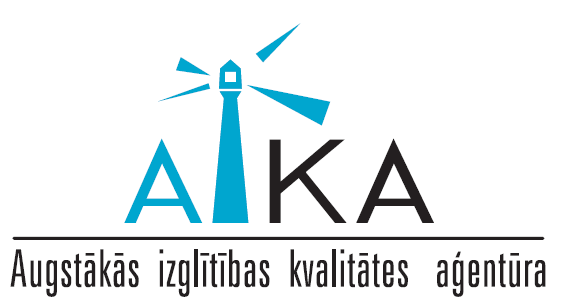 Reformu īstenošana (IV)
kopīga grādu struktūra un ECTS, kvalitātes nodrošināšanas standarti - ESG, mobilitātes veicināšana, kopīgās studiju programmas un grādi 

izstrādāt iedarbīgāku politiku atzīšanai
veidot politikas veidotāju un akadēmisko kopienu līdzdalības sajūtu, lai saskaņoti ieviestu reformas 
veicināt ieinteresēto pušu ciešāku iesaisti 
veidot precīzāku valstu snieguma mērīšanu 
sniegt atbalstu dalībvalstīm, kuras atpaliek un 
dot iespēju valstīm, kuras vēlas darīt vairāk
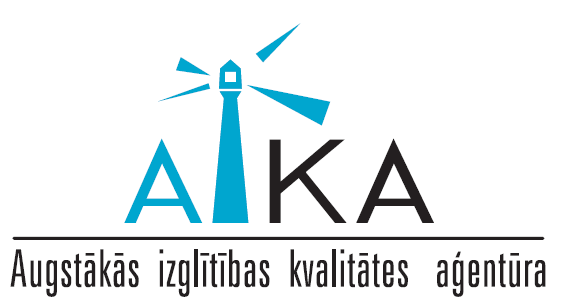 Darba plāns 2015.-2018.g.
Darba grupa Nr. 1 «Monitoring» 
Darba grupa Nr. 2 «Implementation: Fostering implementation of agreed key commitments»
Darba grupa Nr. 3 «New goals – Policy development for new EHEA goals»

Konsultatīvās grupas:
EAIT starptautiskā sadarbība
Atbalsts Baltkrievijai reformu īstenošanā
Atbalsts valstīm reformu īstenošanā
Diploma pielikuma pārskatīšana
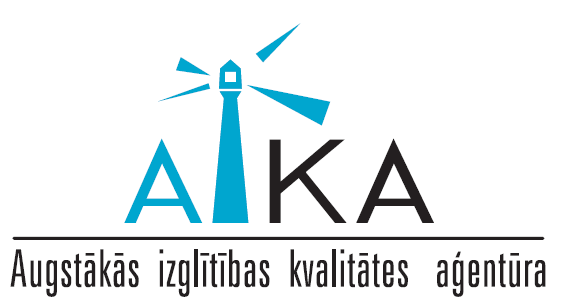 Latvija Boloņas procesā
Trīs cikla grādu sistēma (bakalaurs-maģistrs-doktors);
Diploma pielikums;
Latvijas kredītpunktu sistēma ir savietojama ar ECTS;
Kvalitātes nodrošināšanas sistēma tiek veidota saskaņā ar Eiropas kopīgiem standartiem un vadlīnijām ;
Ārvalstīs iegūtās kvalifikācijas vai studiju periodu atzīšana saskaņā ar Lisabonas konvenciju;
Studentu iesaiste augstākās izglītības procesos;
Augstākās izglītības iestāžu autonomija noteikta Augstskolu likumā;
Nacionālā kvalifikāciju ietvarstruktūra ir savietojama ar Eiropas kvalifikāciju ietvarstruktūru;
Studiju rezultāti tiek formulēti katram studiju kursam, modulim, studiju programmai;
Iepriekš iegūtās izglītības vai profesionālās pieredzes pielīdzināšanas kārtība;
Kopīgu studiju programmu attīstība
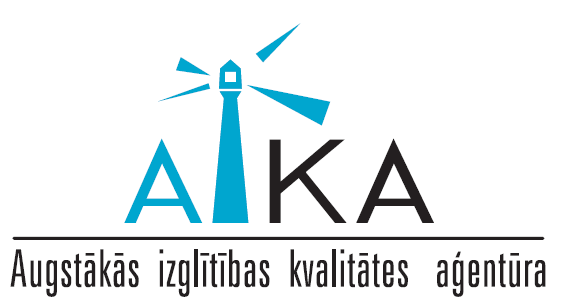 Izglītības un attīstības pamatnostādnes2014.-2020.gadam
Augstākās izglītības internacionalizācija
Augstākās izglītības atvērtības starptautiskai sadarbībai un informācijas apmaiņai veicināšana, kā arī eksportspējas kāpināšana - ar mērķi izveidot elastīgu augstākās izglītības sistēmu, kas ir starptautiski atvērta, plaši pieejama, kvalitatīva, t.i., tāda, kas spēj apmierināt pieprasījumu pēc atbilstošas kvalifikācijas speciālistiem saskaņā ar Latvijas tautsaimniecības attīstības vajadzībām un globālā izglītības tirgus tendencēm un vienlaikus veicina indivīda personības izaugsmi un sabiedrības attīstību. 
Augstākās izglītības starptautiskā konkurētspēja
Atbalsts studiju  kvalitātes paaugstināšanai, studentu un mācībspēku mobilitātei, kopīgo studiju programmu izveidei. Plānots atbalsts studiju starptautiskās mobilitātes pasākumiem, studiju starptautiskās prakses nodrošināšanai, akadēmiskā personāla, pieaugušo izglītības personāla profesionālās pilnveides un starptautiskās pieredzes apmaiņas nodrošināšanai.
Izglītības kvalitātes monitoringa sistēmas pilnveide 
atbalsts starptautiski konkurētspējīgas nacionālās augstākās izglītības kvalitātes nodrošināšanas institūcijas izveidei, kas veicinās izglītības procesu un rezultātu pārskatāmību un caurredzamību
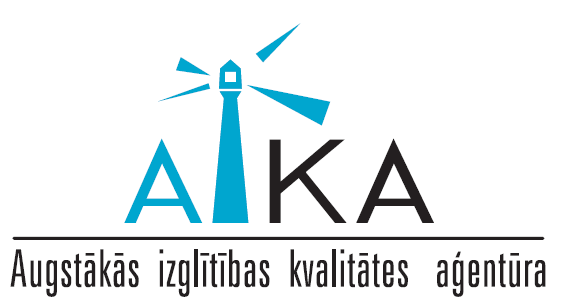 Augstākās izglītības kvalitātes aģentūra
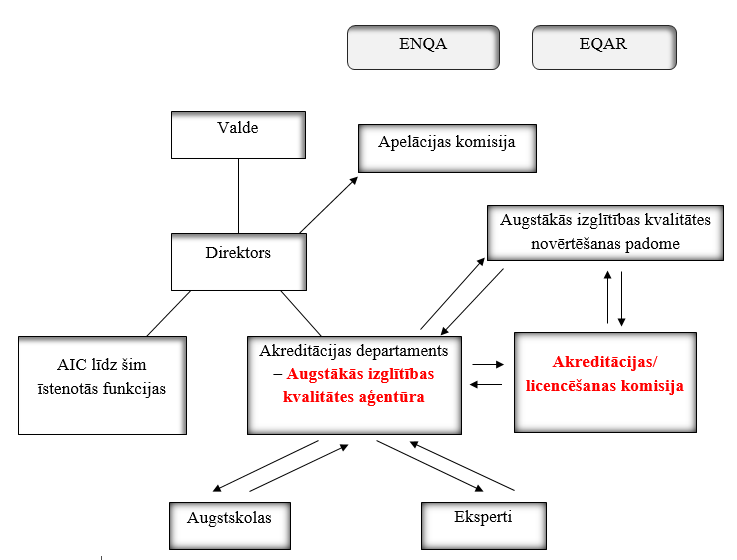 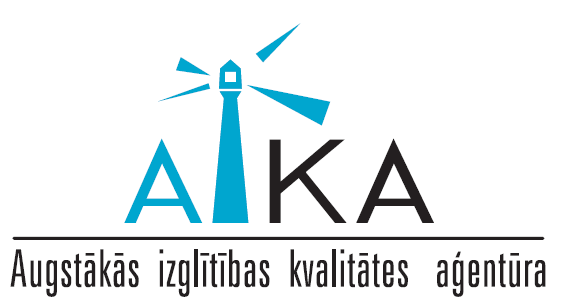 Erevānas ministru konferencē apstiprinātie dokumenti:
Eiropas standarti un vadlīnijas kvalitātes nodrošināšanai Eiropas Augstākās izglītības telpā (aktualizētā versija) http://www.enqa.eu/index.php/home/esg/ 

Eiropas pieeja kvalitātes nodrošināšanai kopīgajās studiju programmās https://www.eqar.eu/projects/joint-programmes.html 

ECTS rokasgrāmata (aktualizētā versija) http://ec.europa.eu/education/library/publications/2015/ects-users-guide_en.pdf
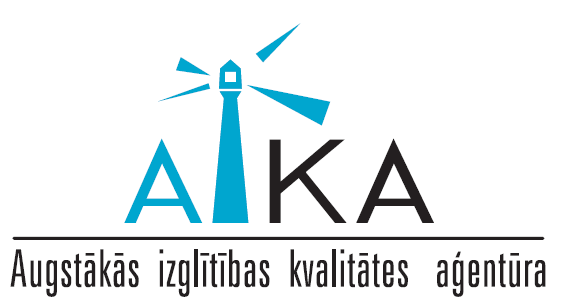 Erevānas komunikē 
http://www.ehea.info/Uploads/SubmitedFiles/5_2015/112705.pdf

Darba programma 2015.-2018.
http://www.ehea.info/article-details.aspx?ArticleId=391

www.aic.lv 
Jautājumi: aika@aic.lv
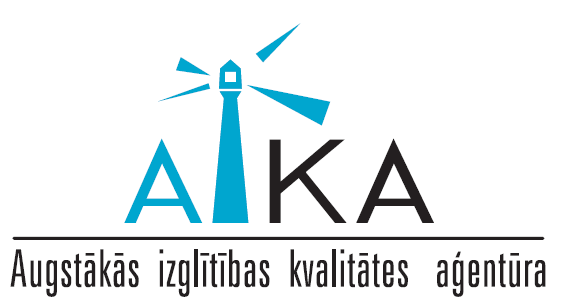 Paldies par uzmanību